Earth Science Notes
Radiocarbon Dating
Objectives
I can…
Compare and contrast Absolute dating with Relative dating of rocks.
Explain the concept behind Carbon-14 dating.
Describe the process that forms Carbon-14.
Explain how Carbon-14 gets into living things.
Radiocarbon Dating
Recall: There were two ways of dating rock strata

Relative Dating 
Using The Six laws
Absolute Dating
Using radioisotopes
Radiocarbon Dating
Carbon-14 dating is a way of determining the age of formally living things up to about 50,000 years old.

Carbon-14 can date things like bone, cloth, wood and plant fibers.
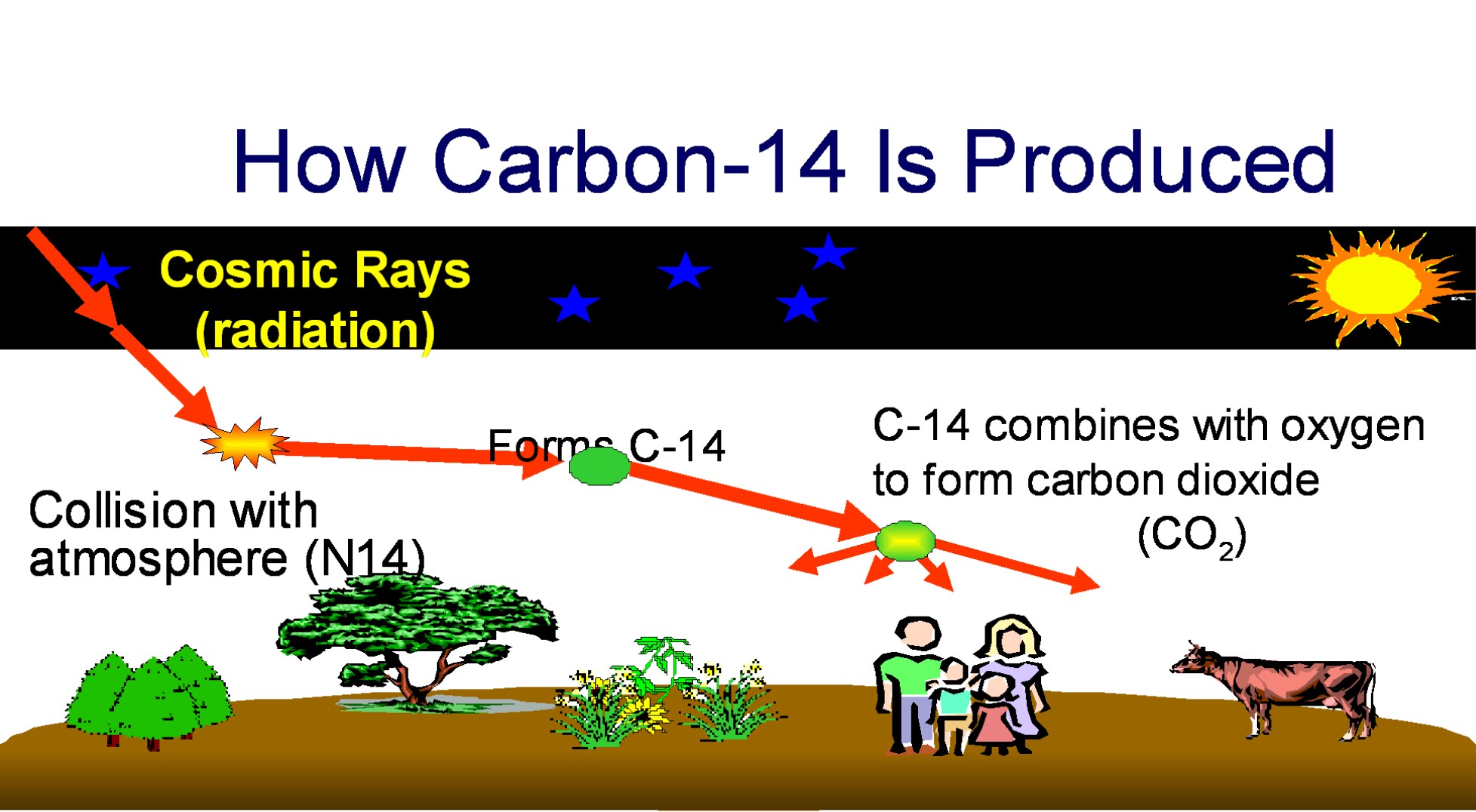 How Carbon 14 is made?
Cosmic ray hits an atom in the atmosphere dislodging a neutron from it
Neutrons collide with nitrogen and knock out a proton creating a carbon atom
N – 14 (7 protons and seven neutrons)
C – 14 (6 protons and eight neutrons)
Carbon – 14 is unstable meaning it will decay
How Carbon 14 gets into Living Things
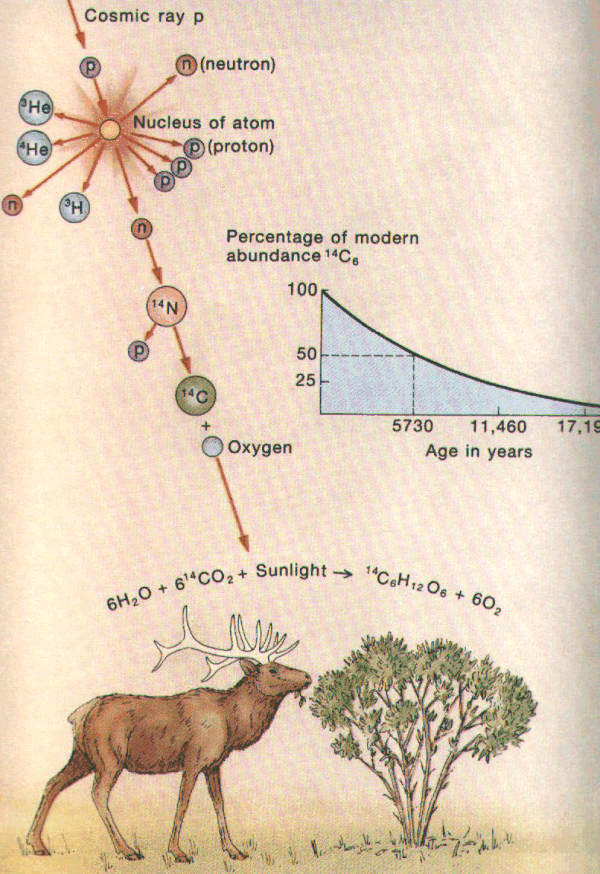 Carbon-14 combines with oxygen and plants take it in
Animals that eat plants take in C – 14
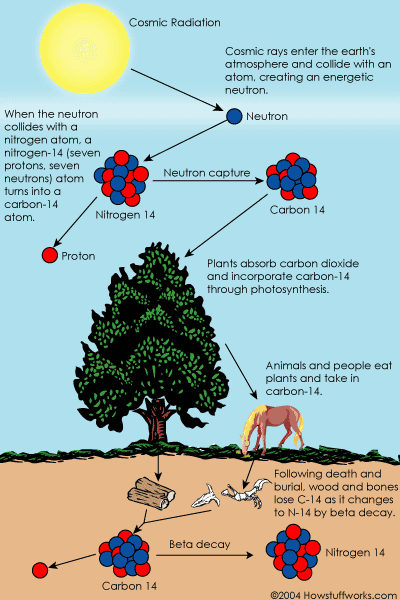 How Carbon 14 gets into Living Things
How Carbon 14 Dating Works
The amount of carbon-14 in the air and in all living things at any given time is nearly constant.
The carbon-14 atoms are always decaying, but they are being replaced by new carbon-14 atoms at a constant rate.
At this moment, your body has a certain percentage of carbon-14 atoms in it, and all living plants and animals have the same percentage.
How Carbon 14 Dating Works
As soon as a living organism dies, it stops taking in new carbon-14.
 The amount of carbon-14 at the moment of death is the same as every other living thing, but the carbon-14 decays and is not replaced. 
The carbon-14 decays with its half-life of 5,700 years
How Carbon 14 Dating Works
By looking the amount of carbon-14 in the sample and comparing it to the amount in a living organism, it is possible to determine the age of a formerly living thing fairly precisely.
Consider a 100 g sample of C-14
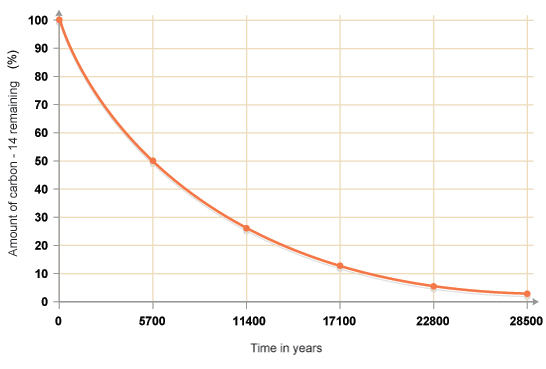 Other Radioisotopes used for Dating
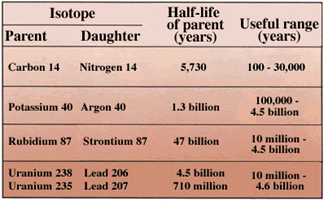 Other Radioisotopes used for Dating
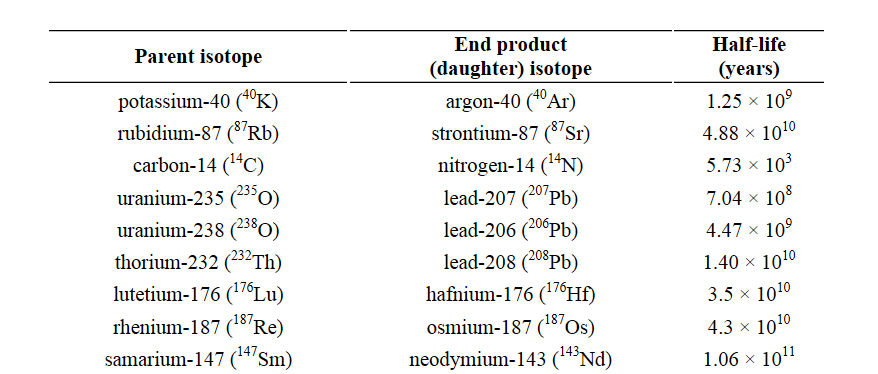 Questions about Carbon-14 Dating
How do we know the organic samples start with the same amount of C-14?
Seashells? 
Burned Trees?
How do we know if the rate of decay has always been constant?
Radiocarbon Dating
Summary
Absolute Dating of Rock involves using radioisotopes 
Radioisotopes have half-lives that can be used to date rocks
Carbon-14 is produced when a stray neutron hits a nitrogen atom replacing one of the protons
Carbon-14 enters living things when plants absorb CO2 that contains C-14
Its assumed that C-14 is constant for all living things
C-14 decays at a constant rate and can be used to date materials